Accessing AHP Application
Go to fhlb.com
Click on link to MyFHLB to login or register for access
GrantConnect is the new home of the AHP application
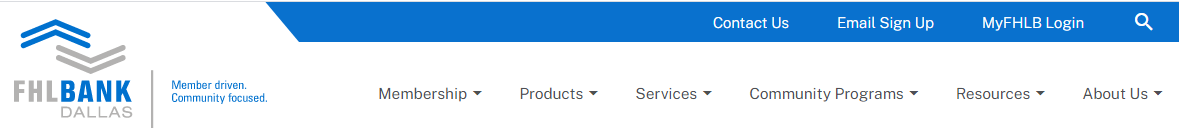 Registration and Login Screen
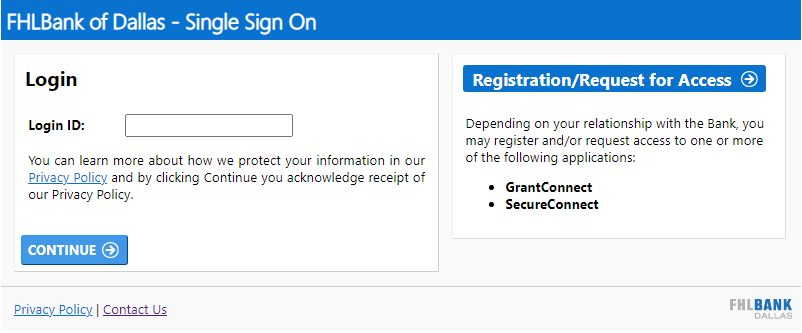 First time users will create a User ID/Password and affiliate with a new or existing organization
If you have created a User ID or used AHP Online in previous AHP Rounds, do not create a new User ID call us first
Call the FHLB Dallas Help Desk at 888-720-8585 to unlock your account or have password reset
Registering as an Applicant or Member
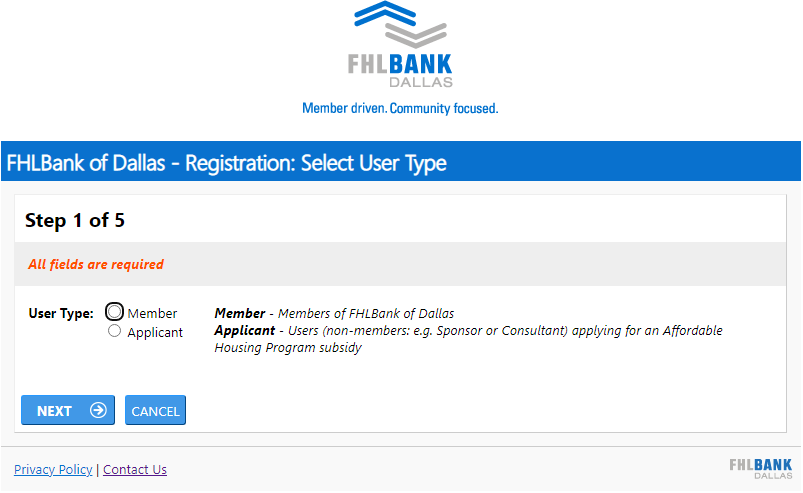 HELPFUL HINTS
If you have used the system in the past, you can use your existing User ID.  Password can be reset.
All new users must register with a User ID and password 
Applicants frequently register themselves as members in error
Look for confirmation after registering
Good News!  Member registration process has not changed.
Registering – Introducing Non-Sponsor
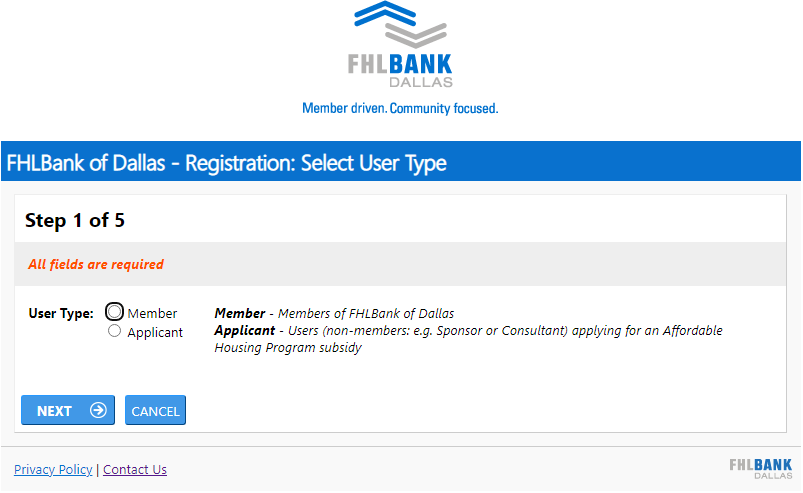 HELPFUL HINTS
Typically, applications are created by the sponsor or a consultant (in some cases a Member)
Starting this year, we have added the role of the non-sponsor
Non-Sponsor = Consultant
All non-sponsors need to register as well 
Simply tell us who you are and set up your ID and password
Provide your name and contact information.  No organization information needed at this time.
Look for an email after registering
Click NEXT
Registration For All
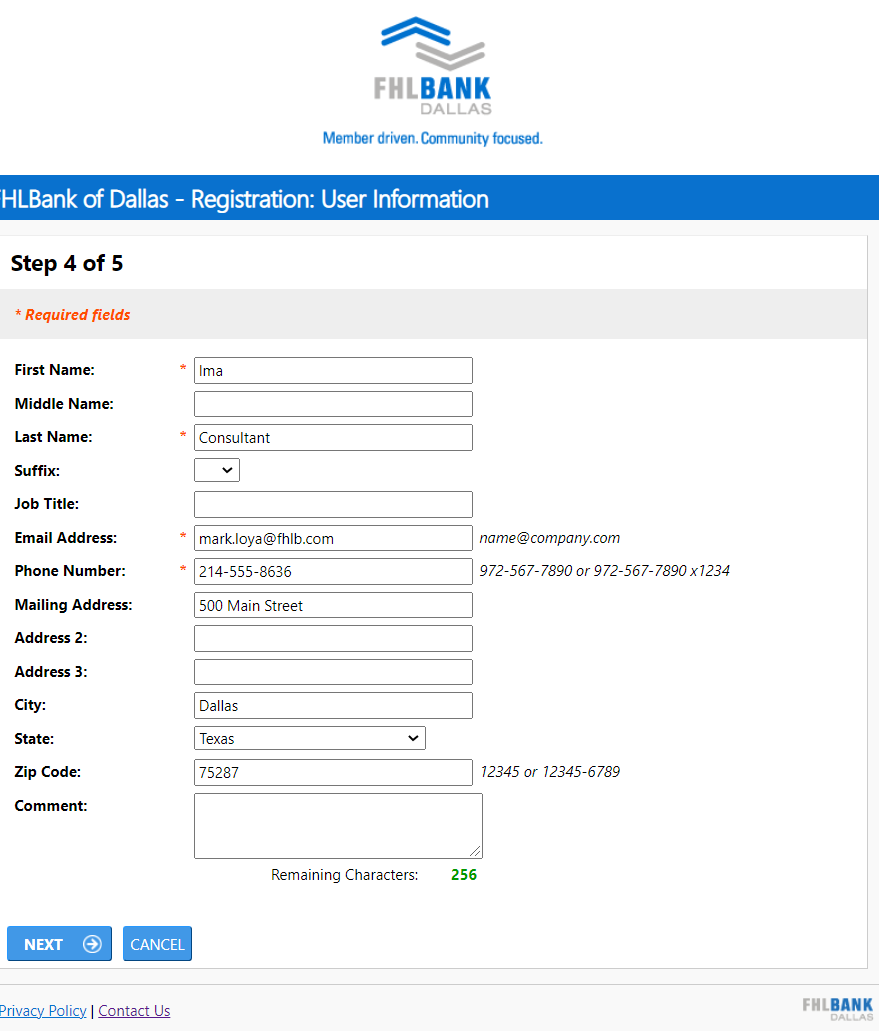 HELPFUL HINTS
No organization information needed at this time
Simply tell us who you are 
Please include your address
CID monitors new registrations for duplicates.  You will be notified if a User ID already exists for you
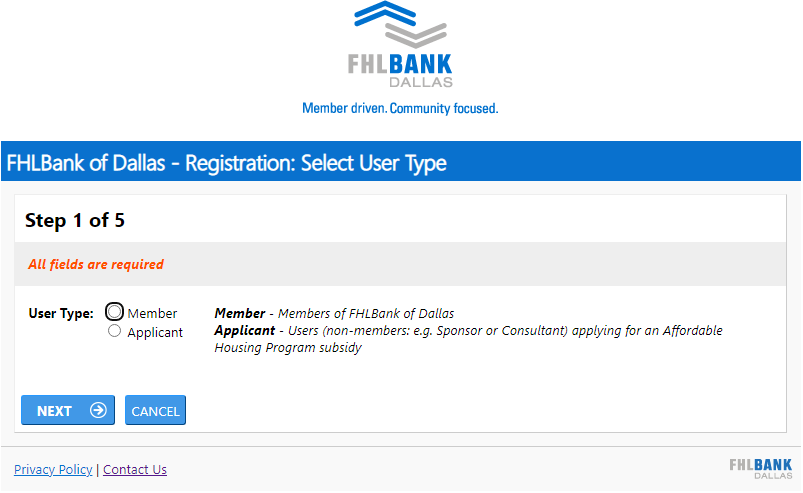 Click NEXT
Registration For All
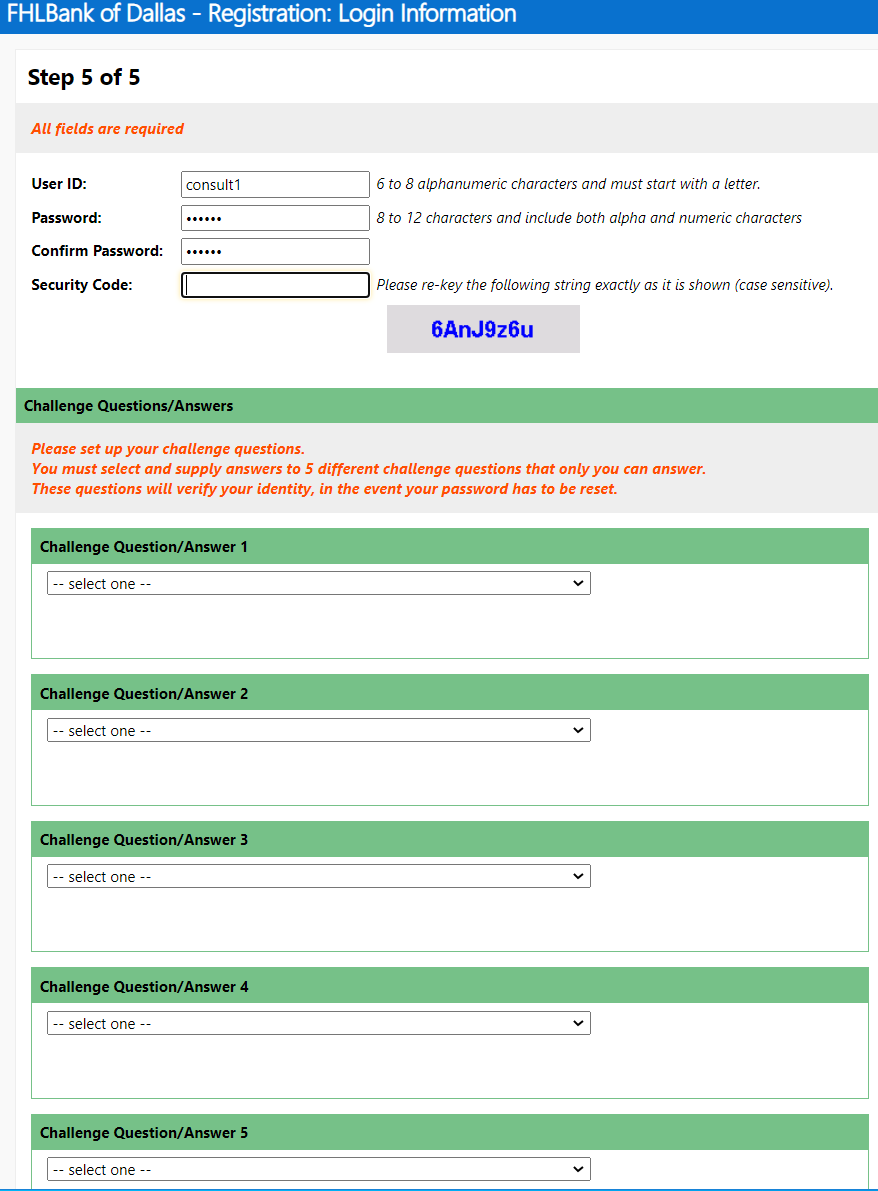 HELPFUL HINTS
For Member registrations, a User ID is automatically created for you by the system
Members only create a password and challenge questions
Registration For All
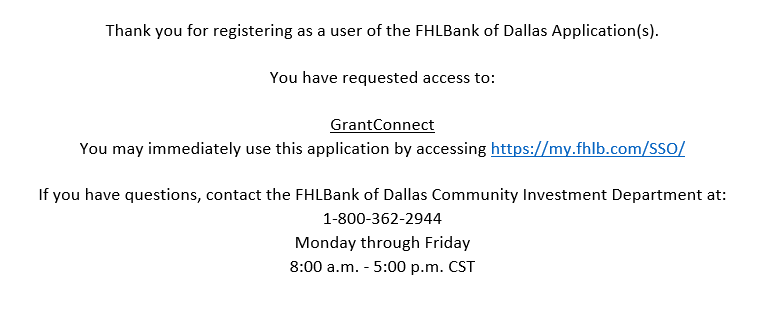 HELPFUL HINTS
Once registration is complete you will receive this confirmation
Please note your User ID and Password
Upon completing the registration click on the link to start the affiliation process 
This will save you time stress later
AHP Application Process - Affiliation
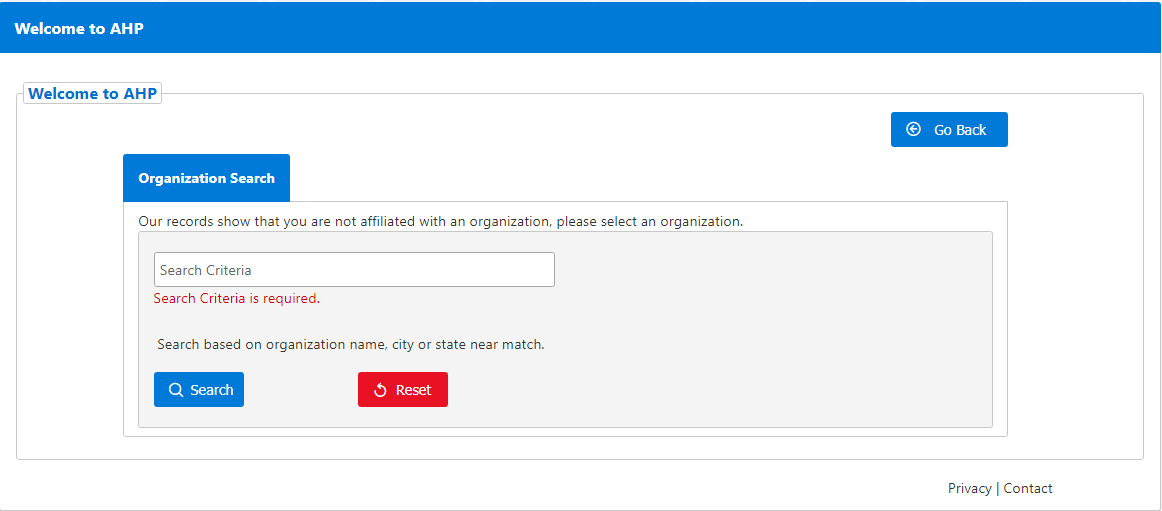 Upon receiving your registration confirmation, log in to GrantConnect for the first time.
You are linking yourself with the organization you work for
This could be someone from the sponsor organization applying for the subsidy
This could be the consultant
In 2020 all users will need to search for their organization before starting the application process
If your organization is not listed, you will be able to create your organization 
Try to affiliate as soon as you register.  
Affiliate PRIOR to the round!
Once the organization is created you will want to affiliate yourself with the newly created organization
You will have the opportunity to select the sponsor organization within the application
AHP Application Process – Affiliation w/ Existing Organization
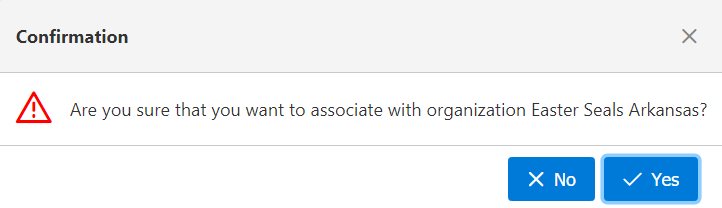 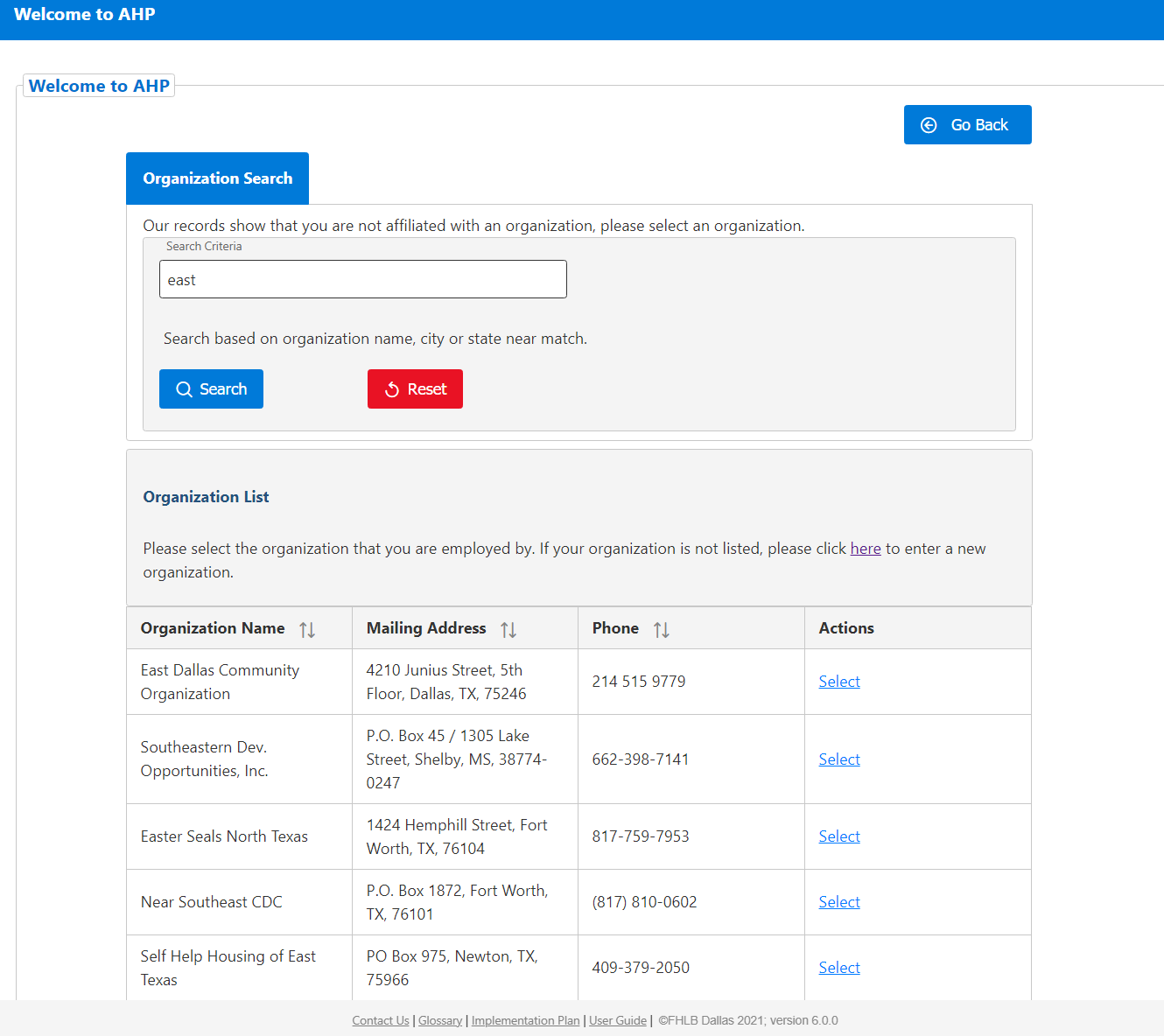 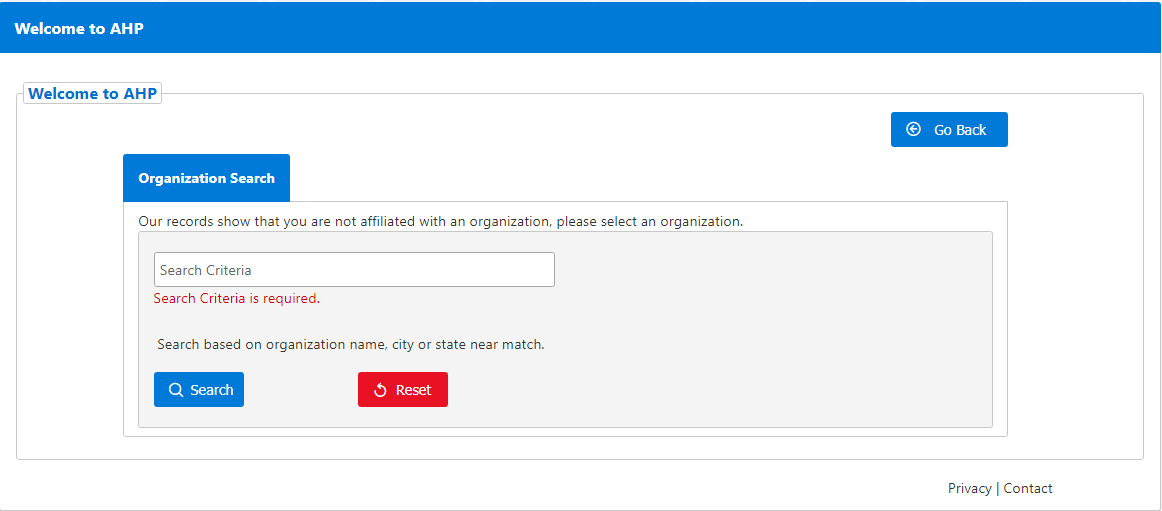 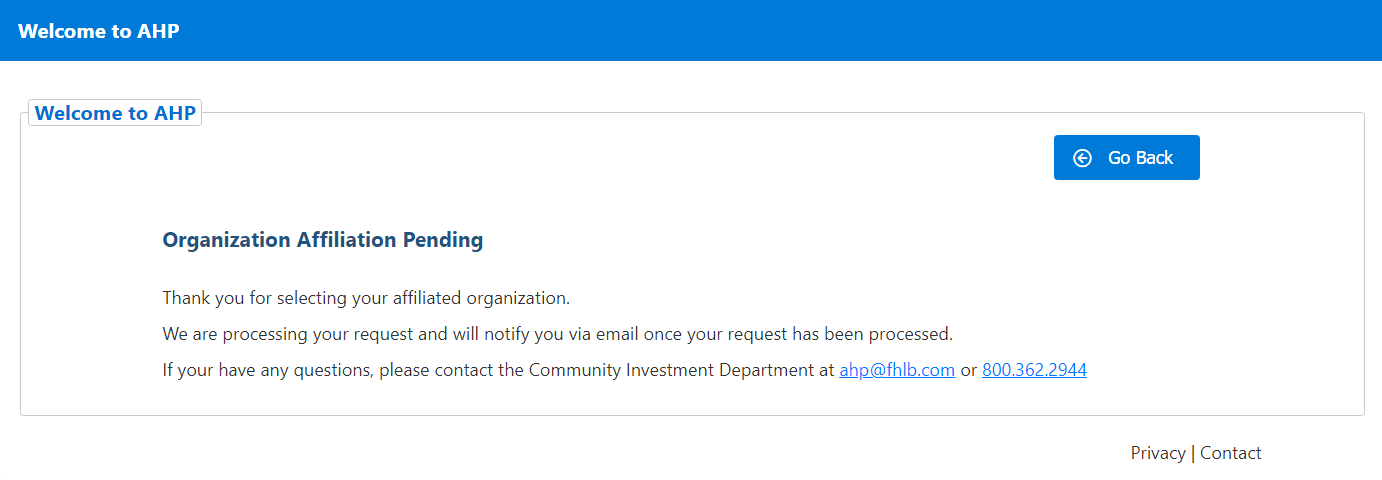 Once the organization is created you will want to affiliate yourself with the newly created organization
You will have the opportunity to select the sponsor organization
In 2020 all users will need to search for their organization before starting the application process
If your organization is not listed, you will
CID will monitor and approve all affiliation requests.  Once the process is complete, you will be contacted. 
Please affiliate BEFORE the round opens
AHP Application Process – Affiliation w/ New Organization
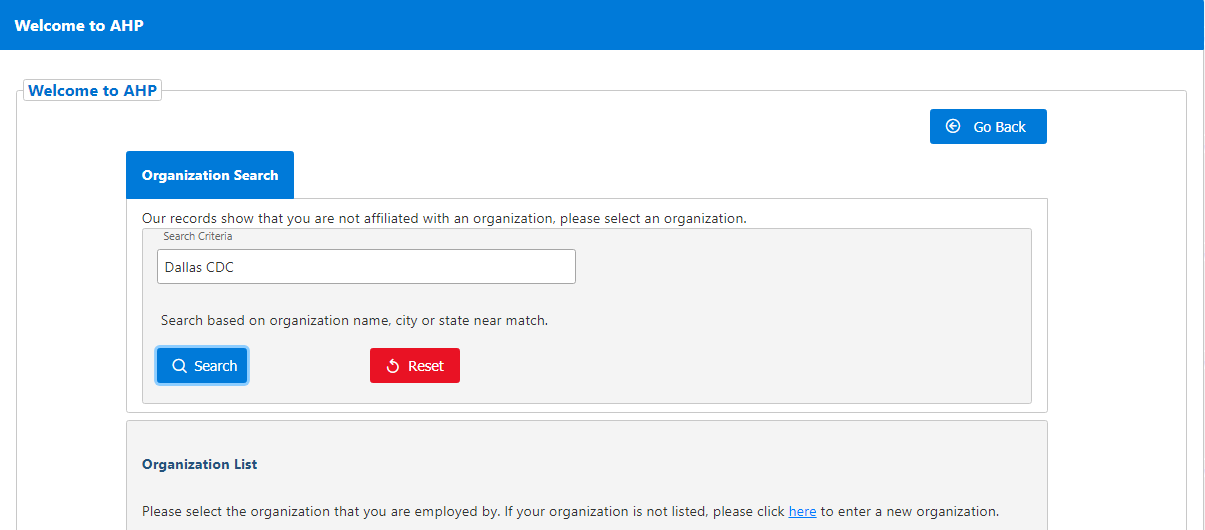 Upon receiving your registration confirmation, log in to GrantConnect for the first time.
You are linking yourself with the organization you work for
This could be someone from the sponsor organization applying for the subsidy
This could be the consultant
In 2020 all users will need to search for their organization before starting the application process
If your organization is not listed, you will be able to create your organization 
Try to affiliate as soon as you register.  
Affiliate PRIOR to the round!
Once the organization is created you will want to affiliate yourself with the newly created organization
You will have the opportunity to select the sponsor organization within the application
AHP Application Process - Affiliation
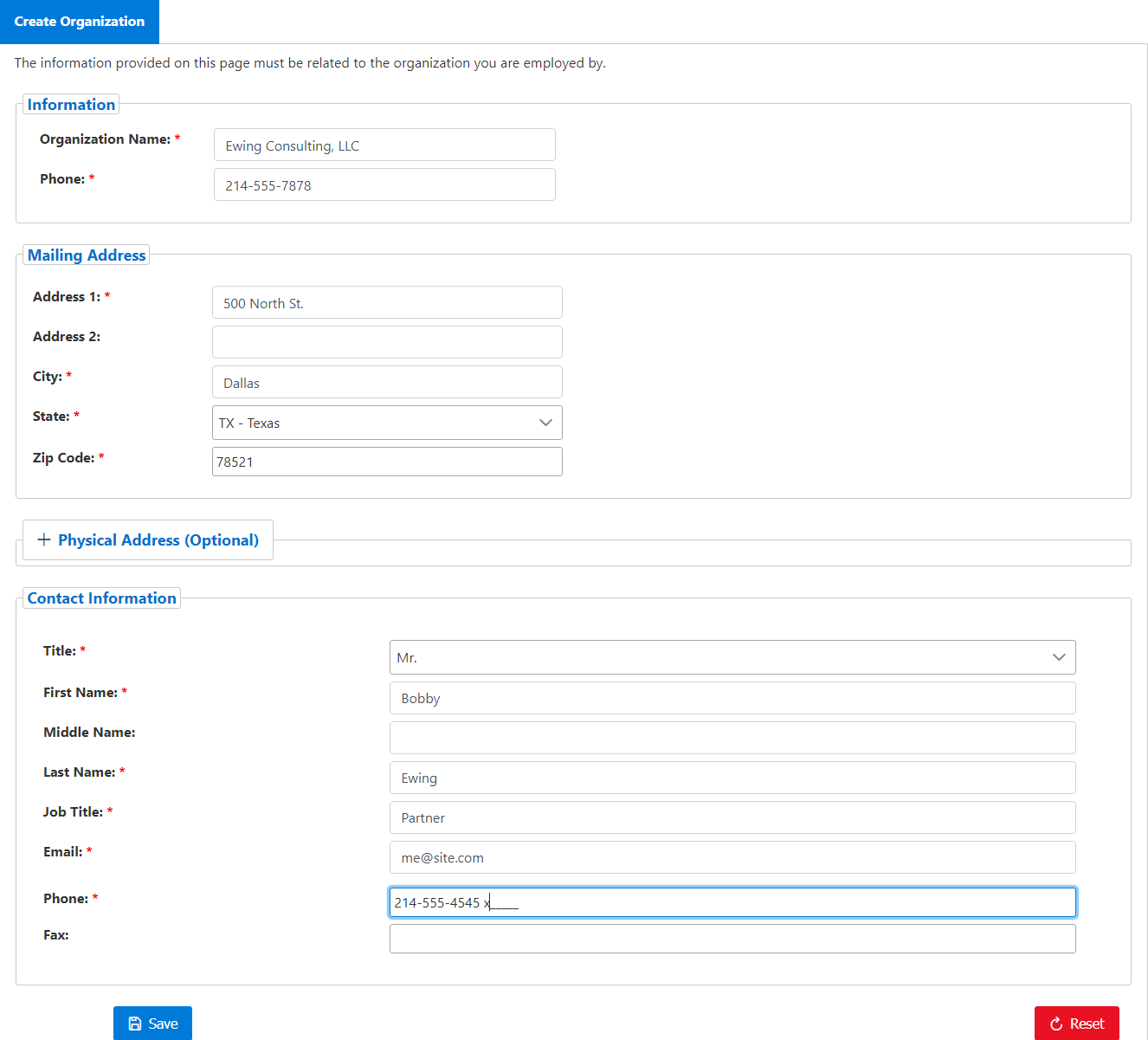 Again, this example assumes Ewing Consulting was not found in a search (same applies to sponsors)
Mr. Ewing is directly/employed by the organization listed and will be affiliated 
Once the organization and the contact is created click on “Save”
The user will see a pop up like the one below: 





Once CID completes the request you will be notified and will be ready to access the application once the round is open.
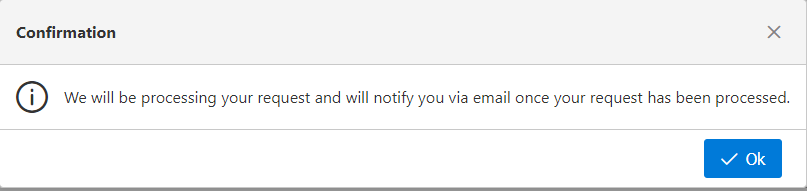 AHP Application Process - Affiliation
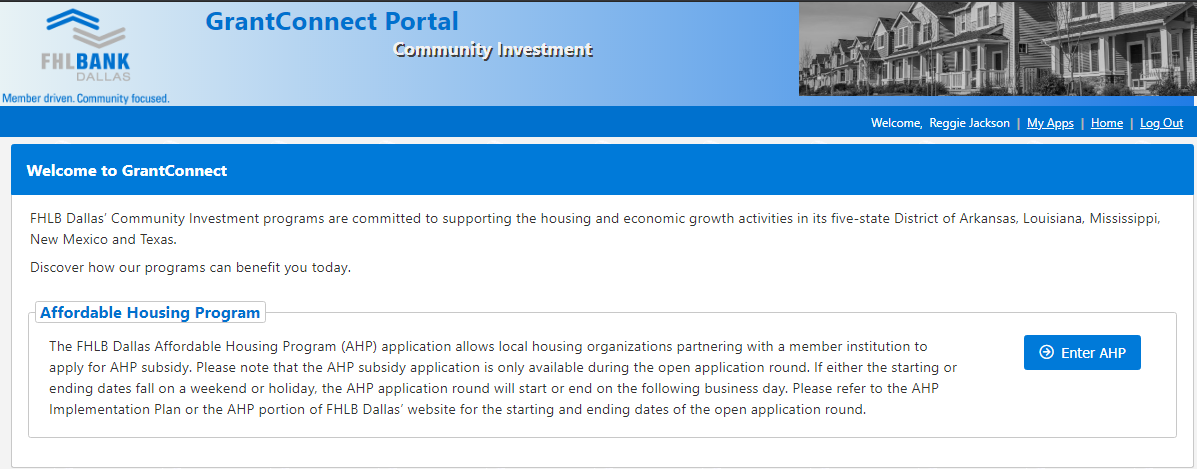 New landing page for GrantConnect Portal
After you have successfully affiliated with an organization, you will have access to this landing page.   
If there is an active AHP round you will see the blue button “Enter AHP”
Registration Recap
Registration Process for Applicants & Non-Sponsors
 Sponsors and Non-Sponsors must:
Register or use existing user ID and password.  If you need assistance changing your password, you can get assistance from Help Desk
Affiliate yourself with your organization as soon as possible.  
That is the organization you are employed by. 
We want to make a connection between who you are and your organization.  
The sponsor is the organization who will ultimately be responsible/liable for ensuring this project is completed
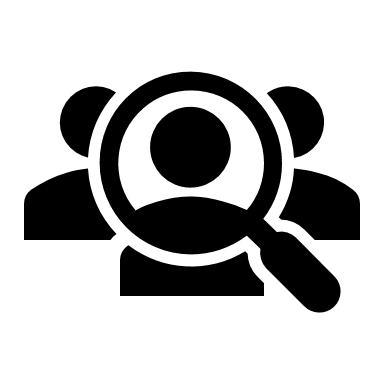 You
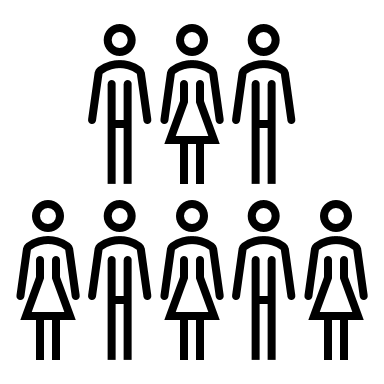 Your Organization
Registration Recap
Registration Process for Applicants & Non-Sponsors
This new process will allow users to create multiple applications while maintaining only one User ID
Will reduce duplicate users and organizations
Make sure to affiliate yourself as soon as possible BEFORE round opens
Once round opens it may take up to 48 hours to complete the organization activation and affiliation process
If you are a consultant working on behalf of a new sponsor organization, ask someone from the organization to contact us so we can create and activate the organization
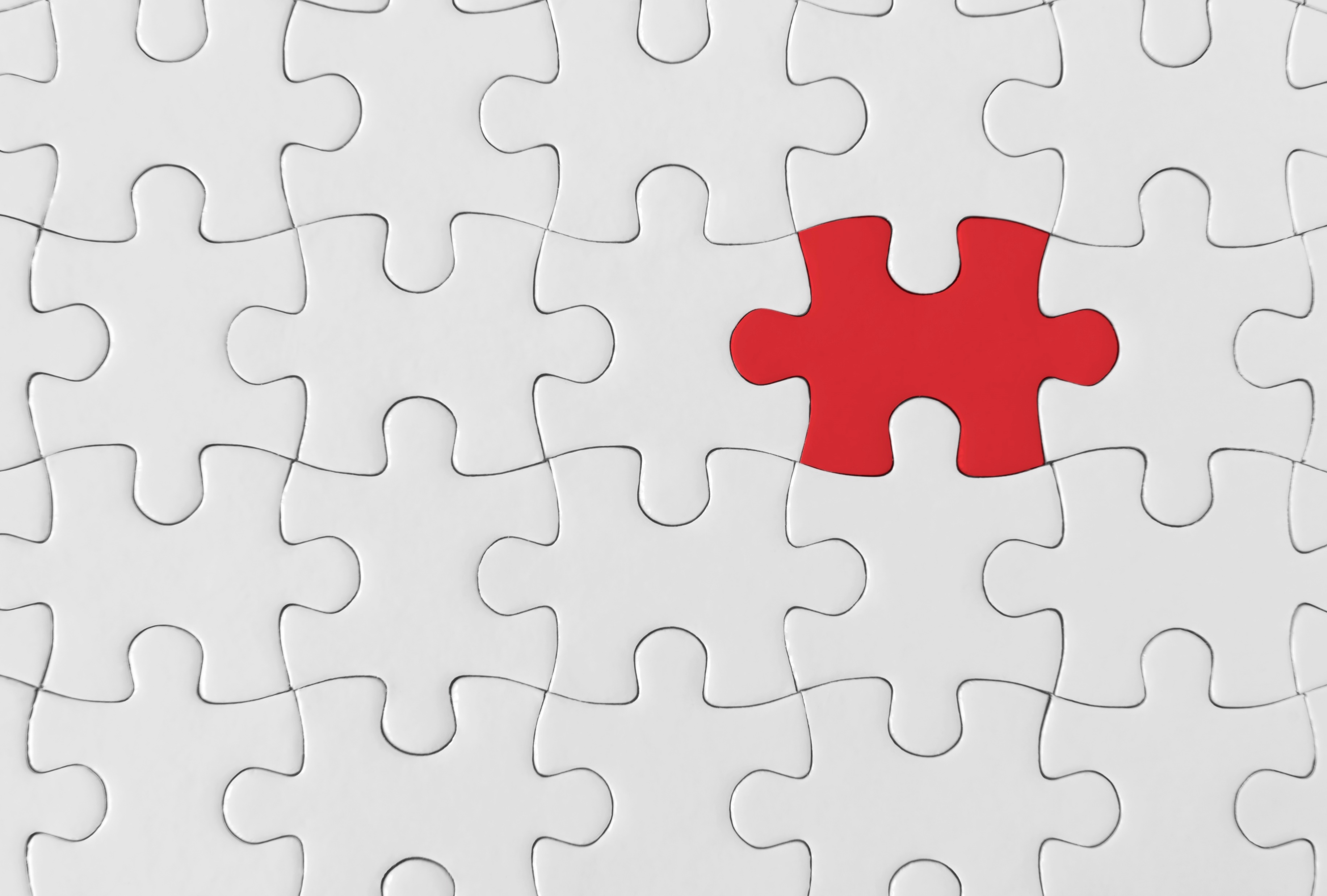 AHP Application Process
Sponsor/Non-Sponsor completes application and uploads all “Required Documents” 
Sponsor submits application electronically to member for review and approval
Non-Sponsor may create an application; however, it must be reviewed by the Sponsor first before it is submitted to Member
Member submits application electronically to FHLB Dallas
IMPORTANT
Sponsor cannot submit application to Member until “Required Documents” are uploaded
Sponsor establishes application PIN and notifies Member & other users